Project Request for Discovery
Prepared by: Shannon Perry
Submit to: Samantha Davies
1
Enterprise Consolidator Dashboard
Date: February 12, 2021
Detailed Project Scope
To create a cloud-based dashboard to show data on usage and product performance for WebDVM, ClientEd & Sofie. This new application will pull from each of the solutions in one dashboard, providing universal reporting on our solutions to our existing and future consolidator partners.
High Level Requirements
Dashboard Requirements:
Show data in numbers, totals, graphs and charts 
Ability to export data in pdf and/or excel
Ability to see data for any or all 3 solutions (WebDVM, ClientEd & Sofie)
Ability to create multiple users under one account, not limited to a certain number of people. 
Certain LifeLearn employees be able to log and view information as well. 
Email and password. Double authentication 
Ability to log in to see real time reporting 
Ability to be filter data by Day/Week/Month/Quarter/Year
Log in a dashboard environment
Cloud based portal
Mobile responsive
6
High Level Requirements Cont’d
7
[Speaker Notes: Previous ClientEd Reporting Requirements:

How many logins
By Hospital 
By User Type
What keywords are being searched
Top 10 Viewed/printed Articles
Top 10 searches 
Active Accounts/Inactive Accounts 
How often would you like the reporting: Real time but the ability to filter by Week/Month/Year 
Website views with iFrame code
Number of Logins
Hospital Name
Downloads
Emailed articles
Printed]
Expected Revenue
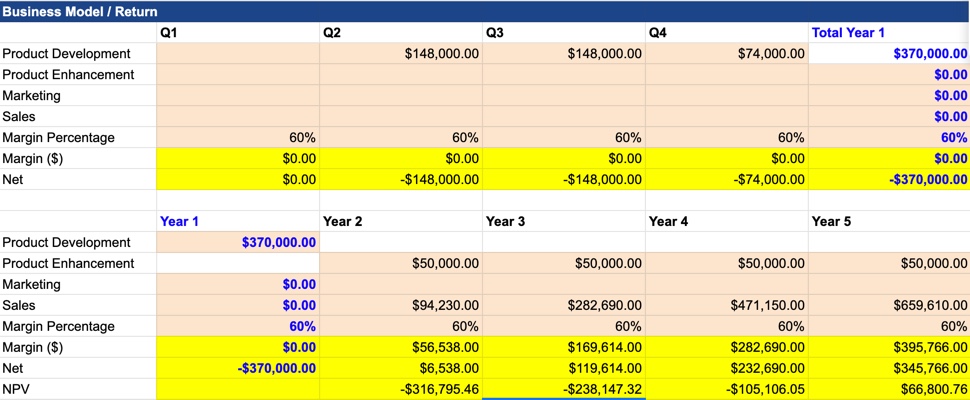 8
Next Steps
Submit this presentation to sdavies@lifelearn.com
Governance committee will book a discovery review session
Project will move to Concept Approval gate at SLT
If concept approved – Project Sponsor and Finance to work on Business Case if determined it is required, if not required Project team will begin requirements and solution to get to +/-10%
Project will go back to SLT for Project Approval
9